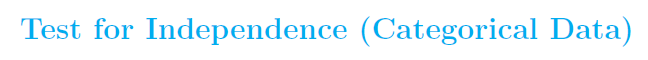 CHI-SQUARE STATISTIC  

Course Bio Statististics
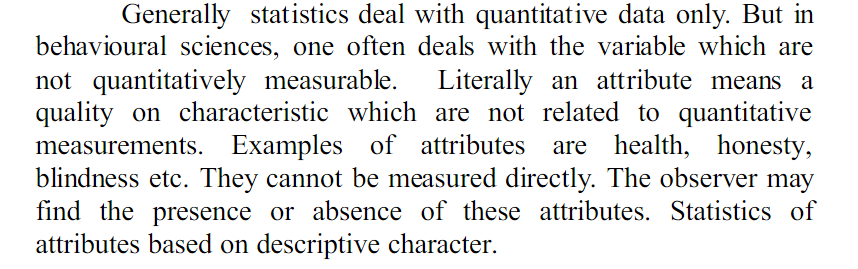 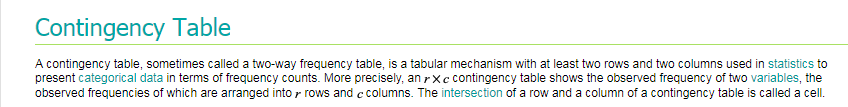 Chi-Square Statistic
The test statistic to be used in test of independence is as following:
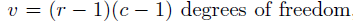 Steps Involved
Question
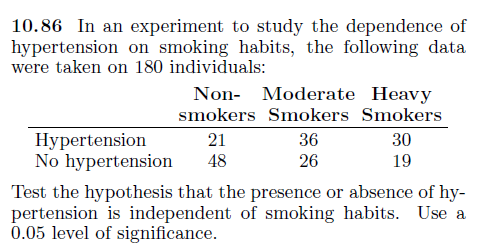 How to Solve on SPSS
Take these as codes to enter in SPSS
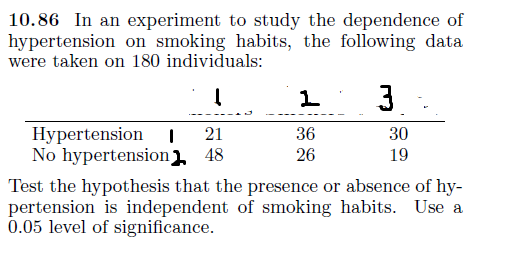 How to Solve on SPSS
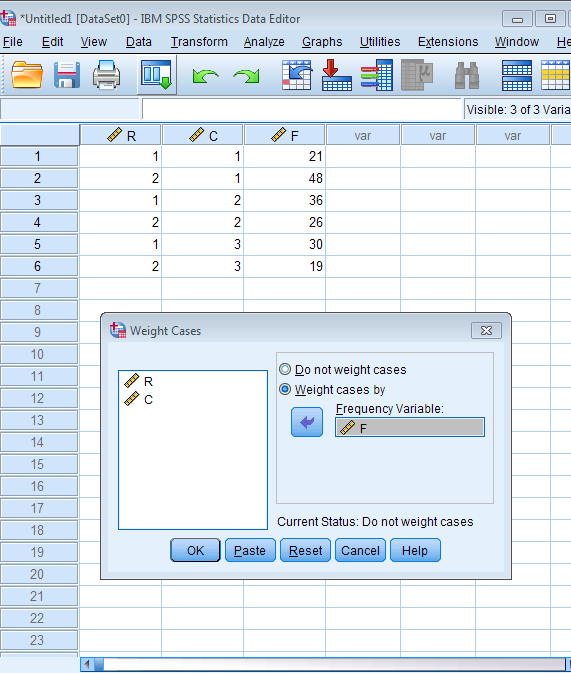 After entering the data and turning on the weight cases. Click Analyze -> Descripitive Statistics-> Cross tabs
Now send R variable in Row(s) section and C variable in Column section
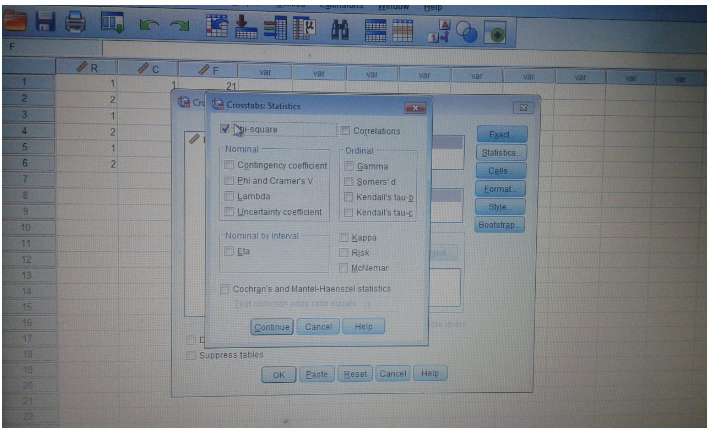 ->Statistics 
Click ->chi-square option
Result
Question for practice
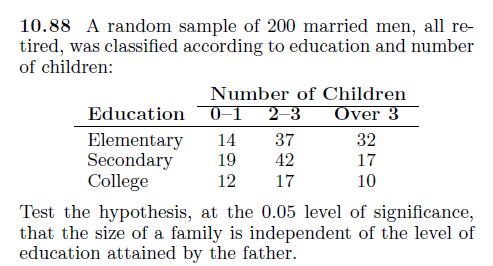 Question for practice
The End